耶稣掌权
Jesus Reigns
124
洪水泛滥的时候，耶稣掌权
四面受敌的时候，耶稣掌权
不看环境，只要全心来相信
耶稣掌权，祂凡事都掌权

高唱哈利路亚，哈利路亚
用赞美和感谢，迎接每一天
高唱哈利路亚，哈利路亚
祂掌权在每一天，耶稣正掌权
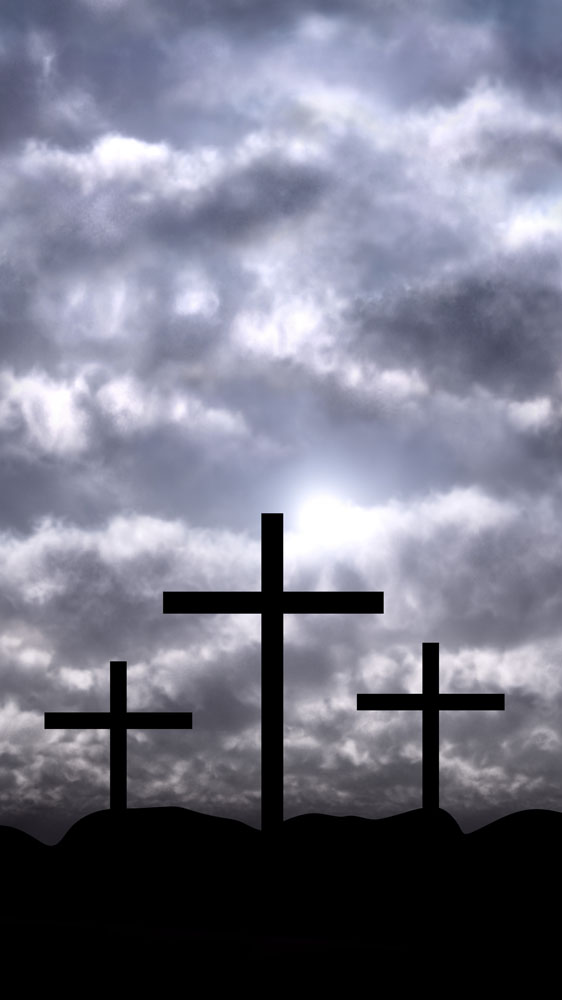 1/1